Regression Coefficients through Data Search
Farrokh Alemi Ph.D.
9/8/2024
[Speaker Notes: This brief presentation was organized by Dr. Alemi.]
Regression Coefficients through Searches
Farrokh Alemi Ph.D.
9/8/2024
[Speaker Notes: This brief presentation was organized by Dr. Alemi.]
Aim: Estimate RegressionCoefficients through 
Searching in the Data
[Speaker Notes: In this talk, we show how regression coefficients can be estimated from data searches.]
Transformations
[Speaker Notes: Before we proceed, data must be transformed to meet certain conditions.]
Transformations: Min-Max Standardization
[Speaker Notes: All variables must be transformed so that they range between 0 and one.]
Transformations: Min-Max Standardization
[Speaker Notes: This is done by dividing the difference of the variable and its minimum]
Transformations: Min-Max Standardization
[Speaker Notes: by the difference of its maximum and its minimum.]
Transformations: 
Monotone & Positively Related X & Y
[Speaker Notes: Independent variables and the outcome variable must have a monotone and positive relationship.  When X increases, Y cannot decrease.  If this is not the case, redefine the independent variables so it is. For example, if males are inversely related to the outcome, then redefine it as females, so that it is positively related to the outcome.]
Shared Features Don’t Change Order of Cases
[Speaker Notes: A shared feature between two cases should not change the order of the two cases.]
Approach to Coefficients
Transform the independent variables
Search for pairs of cases that differ in one variable
Remove order variations for shared features
Calculate coefficient as median of differences of pairs of cases
[Speaker Notes: There are 4 steps in estimating coefficients through searches.]
Approach to Coefficients
Transform the independent variables
Search for pairs of cases that differ in one variable
Remove order variations for shared features
Calculate coefficient as median of differences of pairs of cases
[Speaker Notes: In step 1 transform the data to meet the requirements.]
Approach to Coefficients
Transform the independent variables
Search for pairs of cases that differ in one variable
Remove order variations for shared features
Calculate coefficient as median of differences of pairs of cases
[Speaker Notes: In step 2 search for cases that differ in one variable and not any of the remaining variables]
Approach to Coefficients
Transform the independent variables
Search for pairs of cases that differ in one variable
Remove order variations for shared features
Calculate coefficient as median of differences of pairs of cases
[Speaker Notes: Remove order violations from calculations.]
Approach to Coefficients
Transform the independent variables
Search for pairs of cases that differ in one variable
Remove order variations for shared features
Calculate coefficient as median of differences of pairs of cases from step 2.
[Speaker Notes: Calculate coefficient as median of differences of pairs of cases that differ in one variable.]
Example: 
Y & 5 Independent Variables A, B, C, D. & E
[Speaker Notes: Let us demonstrate the process in a database with 5 independent variables shown as letters A, B, C, D and E.]
Approach to Coefficients
[Speaker Notes: If all interactions are to be specified, then 21 coefficients should be estimated.  5 of these are for the linear relationships.  The rest are for interactions.]
Notations
[Speaker Notes: To make our presentation easier, we use the following terminology.  A capital letter indicates the presence of the independent variable.  Thus capital letter A but small letters b through e]
Notations
[Speaker Notes: Indicate that only A is present.]
Notations
[Speaker Notes: To simplify further we drop the word only as well.]
Approach to Coefficients
[Speaker Notes: Let us calculate the situation where just A is present.  The intercept drops out because data are organized to have 0 intercept.]
Approach to Coefficients
[Speaker Notes: The coefficients for B, C, D, and E drop out because these variables are absent and have value of 0 by our transformation of the data.  Any interaction with these variables drop out because multiplying any variable by 0 yields 0.  The estimate for the coefficient of A is the value of Y for the case where only A is present.]
Approach to Coefficients
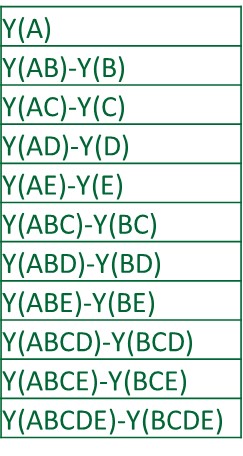 Use Median
[Speaker Notes: There are of course more than one estimate for the coefficient of A.  Any pair of cases, which differ in only A, are an estimate for the coefficient of A.  The case AB and the case B differ in only A but share all other features.  Thus this is an estimate for the coefficient of A.]
Approach to Coefficients
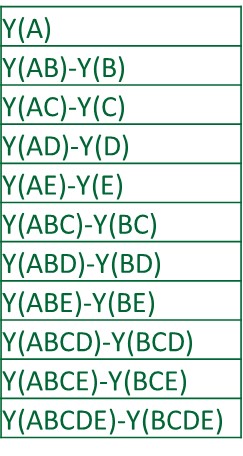 Use Median
[Speaker Notes: If the database has all of the possible combinations, we will have 11 pairs of cases that differ in only A and share all other features.  These 11 differences are the estimate for the coefficient of A.]
Approach to Coefficients
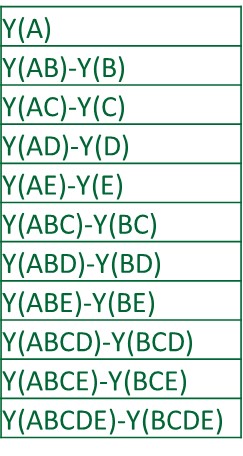 Use Median
[Speaker Notes: The median of these estimates can be used for the coefficient of A.]
Approach to Coefficients
[Speaker Notes: We have generated a simulated data with 5 variables. The values have been transformed so that the predicted values range between maximum of 1 and minimum of 0, as required by our search method. All 5 variables are monotonely and positively related to Y. There are 32 cases in total.]
Approach to Coefficients
[Speaker Notes: The first row shows case A,B,C,D,E compared to B,C,D,E. Notice that the pair of cases differ in only A and are matched on all other features.]
Approach to Coefficients
[Speaker Notes: The second row shows case A,B,C,D compared to B,C,D. Notice that the pair of cases again differ in only A and are matched on all other features.]
Approach to Coefficients
[Speaker Notes: The third row shows case A,B,C,E compared to B,C,E. Again the pair differ in only A and are matched on all other features.]
Approach to Coefficients
Differ in only A and Matched on All Else
[Speaker Notes: In fact, the data are arranged in such a manner that in every row the two cases differ in only A and nothing else]
Approach to Coefficients
[Speaker Notes: The search through the data has identified pair of cases that differ in only A and share all other variables.  From these pair of cases we estimate that the coefficient of A in the regression equation should be zero point one. The same value we used to generate the data.]
Estimate the Coefficient by Searching for Pairs of Cases that only differ in the Variables of interest
[Speaker Notes: Search Can Replace minimizing Squared Sum of Residuals, specially in massive high dimensional data]